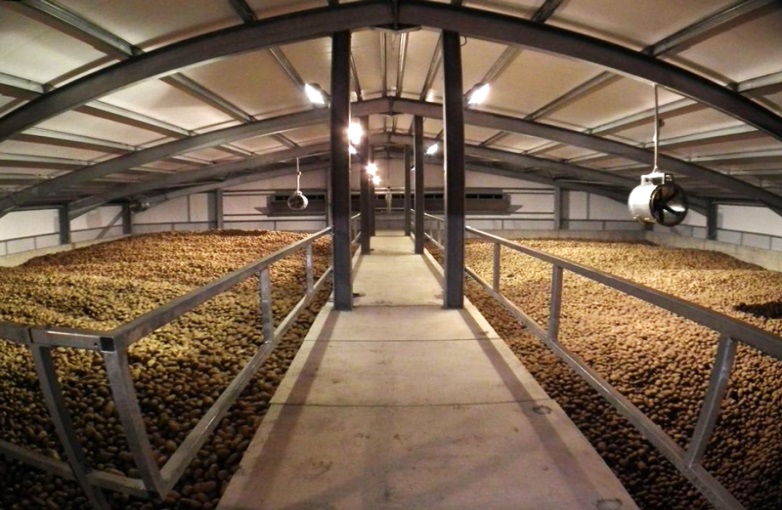 НАИМЕНОВАНИЕ ПРОЕКТА:
 «Усть-Абаканское овощехранилище»
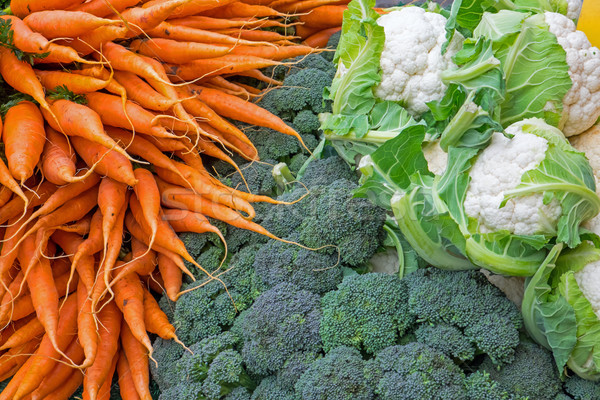 ОБЩИЕ СВЕДЕНИЯ О ПРОЕКТЕ
(суть и стадия проекта, место реализации)
.
Проект предполагает новое строительство овощехранилища общей площадью 962.4 кв. м. на земельном участке, принадлежащем на праве собственности.
Проект планируется реализовать на территории 1.7 км. восточнее с. Зеленое,  входящей в состав Опытненского сельского поселения Усть-Абаканского района Республики Хакасия.
Строительство овощехранилища даст возможность открыть услугу по хранению овощей, а в основном капусты и картофеля вместимостью до 2,5 тыс тонн единовременного хранения с последующей их реализацией.
Выполнены следующие виды работ :
Выполнен проект организации строительства овощехранилища;
Подготовлен градостроительный план земельного участка;
Получено разрешение Администрации Усть-Абаканского района на капитальное строительство овощехранилища на земельном участке, принадлежащем на праве собственности, кадастровый номер земельного участка: 19:10:040303:371;
Подготовлен локально-сметный расчет на строительство овощехранилища,
Выработаны общие направления стратегии развития в сфере растениеводства на первую пятилетку в рамках проекта.
АКТУАЛЬНОСТЬ ТЕМЫ
Внедрение реализации проекта определяется практическими потребностями, ведь обеспечение жителей района  качественной овощной продукцией в течение года, а особенно в зимний и весенний периоды, когда еще нет нового урожая, приобретает особую актуальность.
Специфика наших погодно-климатических условий в Республике Хакасия такова, что урожай огородных культур, собирается только один раз в год. Поскольку на систематические бесперебойные поставки овощей из-за рубежа рассчитывать сложно, да и финансово не целесообразно, то развитие местного сельхозпроизводителя совершенно обдуманно увеличивает объемы выращивания, что приведет к необходимости поиска не только новых каналов сбыта, но и мест для хранения продукции. Поскольку жители района и Хакасии в целом предпочитают приобретать отечественные товары, выращенные на экологически чистых территориях России, то и поэтому спрос на корнеплоды будет стабильно высоким. Хранение овощей в нашей республике характеризуется как важное направление предпринимательской деятельности, вызванное социальной необходимостью
ЦЕЛЬ ПРОЕКТА
Создание круглогодичной эффективно-функционирую-щей системы по производству, хранению, переработке, фасовке и реализации овощей для обеспечения населения района овощной продукцией. Основная планируемая продукция – капуста, картофель и морковь.
.
КРАТКАЯ ИНФОРМАЦИЯ ОБ ОРГАНИЗАЦИИ
Правовая форма:  Крестьянское (фермерское) хозяйство;

Глава  КФХ:  Амиров Шамиль Казанапович;

Юридический адрес :  Республика Хакасия, Усть-Абаканский район, д. Заря, ул. Большая, д. 18-1;

Фактическое место осуществления деятельности :
 строительство овощехранилища общей площадью 962.4 кв. м.  предполагается на земельном участке, принадлежащем на праве собственности, кадастровый номер (земельного участка) 19:10:040303:371 по адресу: Республика Хакасия, Усть-Абаканский район, в 1.7 км. восточнее с. Зеленое.
.
ЭТАПЫ РЕАЛИЗАЦИИ ПРОЕКТА
Проектные работы:  апрель 2018 г.;
Подготовительный период: 2019 г. – май 2020 г.;
Основной период: ноябрь 2020 г. – октябрь 2021 г.
.
ОБЪЕМ И ИСТОЧНИКИ ФИНАНСИРОВАНИЯ
Стоимость проекта                  30 708,952 тыс. руб., в т.ч.:

 средства гранта, планируемые
 к вложению в проект –  60 %       18 425,371 тыс. руб.;

собственные средства 30%        12 283,581 тыс. руб.; 

привлеченные средства              0,00 тыс. руб.
.
ТЕХНОЛОГИЧЕСКИЕ РЕШЕНИЯ ПРОЕКТА
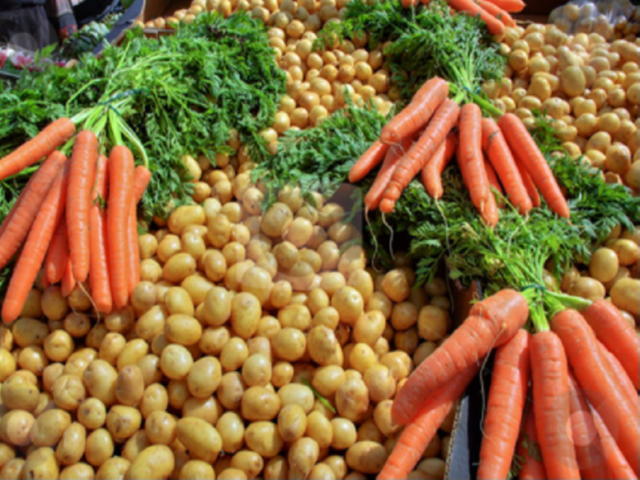 В структуре готовой продукции
 можно выделить три направления: 
                                         капуста,
                                               картофель, 
                                             морковь.
Проектный общий годовой объем 
                                                       продукции (за 2024 год) с учетом 
                                                потерь составляет 408 т
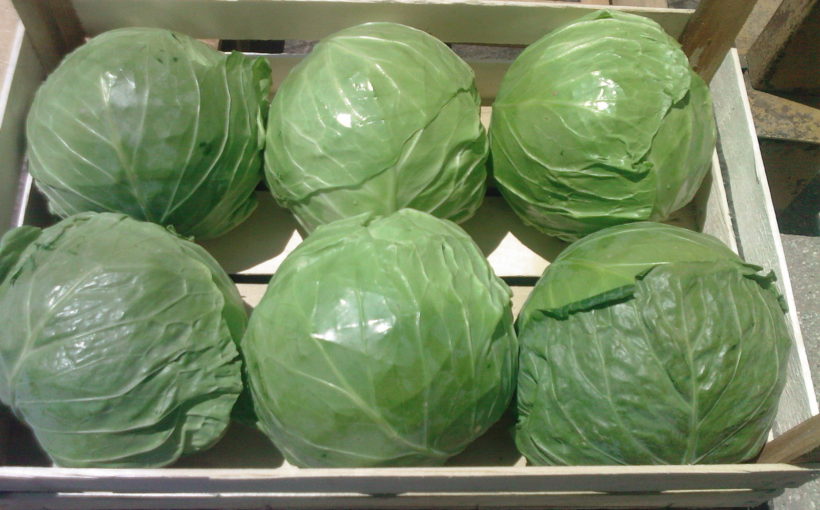 .
ПОТРЕБИТЕЛИ И РЫНОК СБЫТА
Потребители продукции услуг – в основном население Усть-Абаканского района;
Реализация сельскохозяйственных овощей планируется через розничную сеть, а также оптовые компании, расположенные на территории Республики Хакасия
В районе базы овощехранилища предполагается открытие мини-рынка для розничной торговли овощами, что позволит увеличить объемы продаж собственной продукции овощей и иного товара.
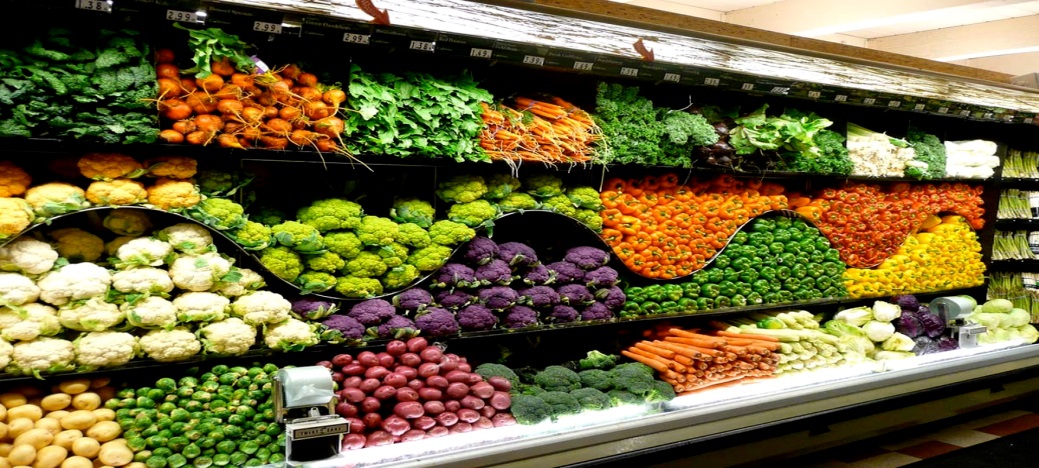 .
КОНКУРЕНТНЫЕ ПРЕИМУЩЕСТВА ПРОЕКТА
Отсутствие  жесткой конкуренции в Усть-Абаканском районе Республики Хакасия аналогичных объектов хранения;
Опыт работы
Наличие в собственности земельного участка;
Наличие орошаемых земель в собственности для выращивания культур;
Наличие сельскохозяйственной техники;
Гибкая ценовая политика;
Востребованность продукции на рынке.
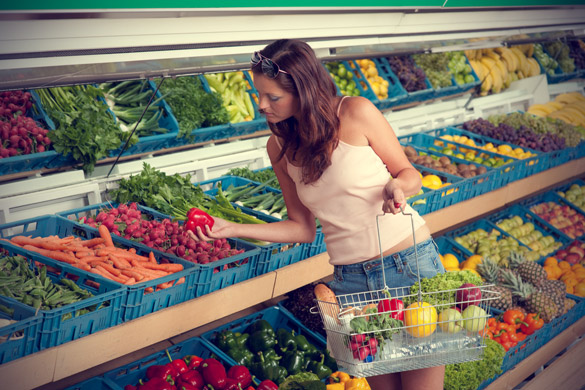 ЭКОНОМИЧЕСКИЕ ПОКАЗАТЕЛИ 
ЭФФЕКТИВНОСТИ
.
период реализации проекта  –                      60 месяцев;
срок окупаемости проекта   –                        5 лет;
рентабельность проекта                               17 % ;
чистая прибыль за весь период                    38,364 млн.
реализации проекта, руб. 
число вновь созданных рабочих мест           6  постоянно.
.
ОЖИДАЕМЫЕ РЕЗУЛЬТАТЫ  РЕАЛИЗАЦИИ
Экономическая эффективность проекта:
планируемый прирост продаж производимой продукции / оказываемых услуг в сравнении с аналогичным показателем за период, предшествующий периоду, в котором началась реализация проекта (к концу реализации проекта) –  7 %;
Проект инновационный до реализации проекта деятельность не велась, соответственно показатель за период, предшествующий периоду, в котором началась реализация проекта нулевой.
планируемый прирост выработки на одного работающего с момента ввода в эксплуатацию технического оборудования в рамках реализации проекта – 7 %.
Бюджетная эффективность проекта:
планируемые налоговые поступления за весь период реализации проекта – 2,614  млн. рублей. планируемые налоговые поступления с учетом взносов за весь период реализации проекта – 4,008 млн. рублей
.
ПОТРЕБНОСТЬ В СОДЕЙСТВИИ
 РЕАЛИЗАЦИИ ПРОЕКТА
1. Получение положительной рекомендации президиума Совета развития Усть-Абаканского района
2. Признание проекта приоритетным для социально-экономического развития Усть-Абаканского района
.Спасибо за внимание